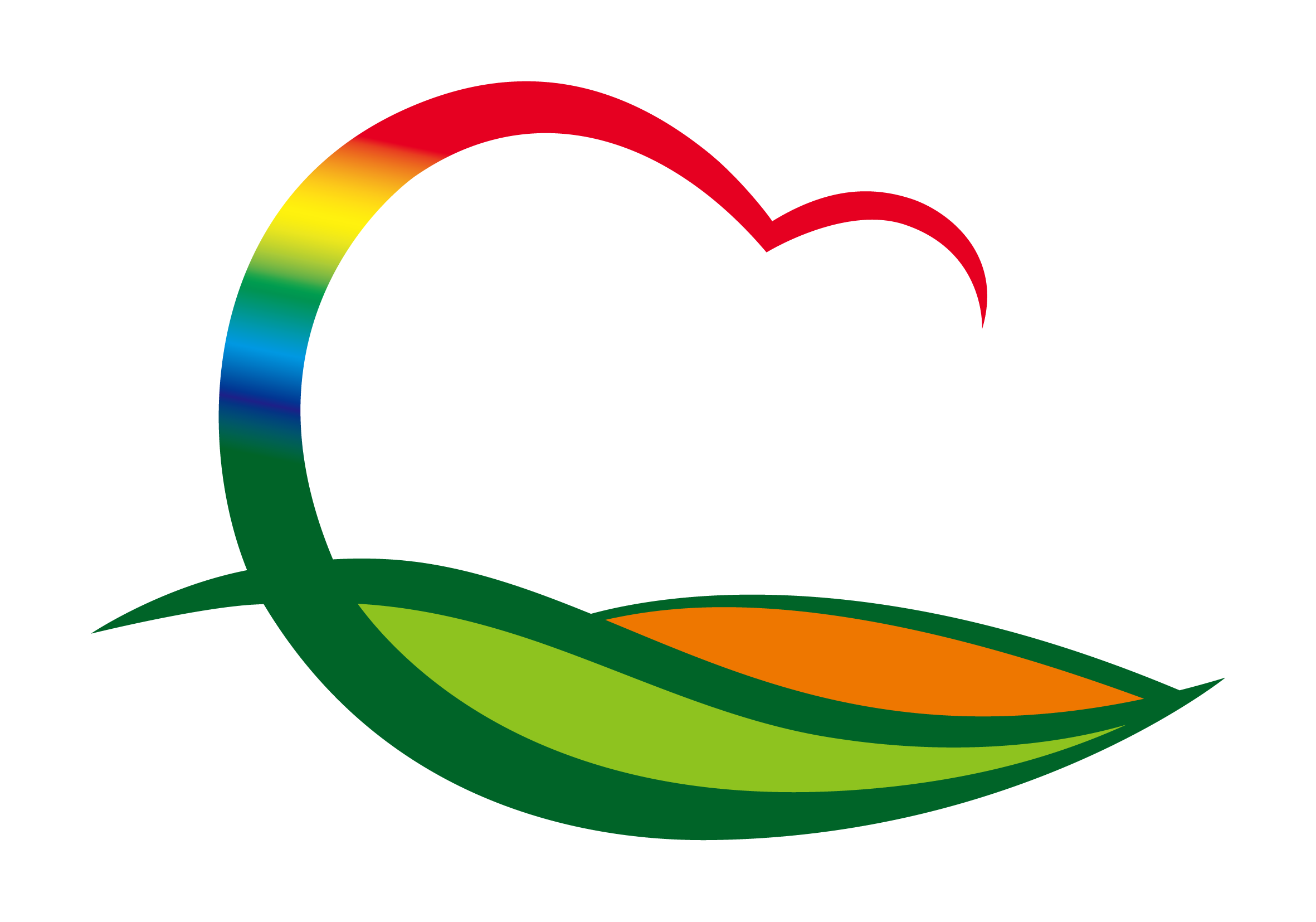 재    무    과
(2023.  2.  1. ~ 2.  28.)
1. 공사(용역) 전자입찰 및 수의계약
입        찰 :  자원순환센터 매립시설 증설공사 외 20건 / 1,100백만 원
수의계약  :  2023년 청풍명월장터 브랜드숍 운영 용역 외 50건 / 570백만 원
2. 동절기 공사(용역) 정지 해제
공     사 : 금계지구 배수로 정비공사 외 102건 
용     역 : 추풍령 하수관로 개선사업 폐기물처리용역 외 35건
3. 정기분 자동차세 독촉장 교부
대      상 : 1,341명 / 204백만 원
내      용 : 독촉장 교부를 통한 체납액 징수
4. 2023년 개별주택가격 검증
23. 2. 20. ~ 3. 14. / 15,217호 /  한국부동산원
개별주택 산정가격 적정성 검증
5. 재산세 변동자료 전산 입력
2,150건 / 신·증축 , 분할합병, 소유권이전  등 자료
6. 세무조사 계획 수립 및 정기조사 대상법인 선정
대     상 : 정기세무조사 대상 11개 법인
내     용 : 2023년도 세무조사 계획수립 및 지방세심의위원회 
 심의를 통한 정기조사 대상법인 선정